ТЭФФИ
 НАДЕЖДА 
АЛЕКСАНДРОВНА
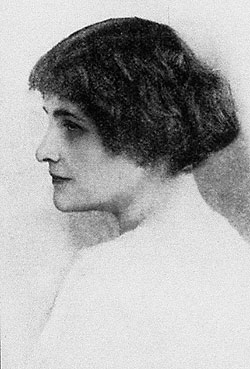 ТЭФФИ, НАДЕЖДА АЛЕКСАНДРОВНА (наст. фамилия – Лохвицкая, по мужу – Бучинская) (1872–1952), русская писательница. Родилась 9 (21) мая, по другим сведениям – 27 апреля (9 мая) 1872 в С.-Петербурге (по другим сведениям – в Волынской губ.). Дочь профессора криминалистики, издателя журнала «Судебный вестник» А.В.Лохвицкого, сестра поэтессы Мирры (Марии) Лохвицкой («русская Сафо»). Псевдонимом Тэффи подписаны первые юмористические рассказы и пьеса Женский вопрос (1907). Стихотворения, которыми в 1901 дебютировала Лохвицкая, печатались под ее девичьей фамилией. 
Происхождение псевдонима Тэффи остается непроясненным. Как указано ею самой, он восходит к домашнему прозвищу слуги Лохвицких Степана (Стеффи), но также и к стихам Р.Киплинга «Taffy was a walesman / Taffy was a thief». Рассказы и сценки, появлявшиеся за этой подписью, были настолько популярны в дореволюционной России, что даже существовали духи и конфеты «Тэффи».
Как постоянный автор журналов «Сатирикон» и «Новый Сатирикон» (Тэффи печаталась в них с первого номера, вышедшего в апреле 1908, до запрещения этого издания в августе 1918) и как автор двухтомного собрания Юмористических рассказов (1910), за которым последовало еще несколько сборников (Карусель, Дым без огня, оба 1914, Неживой зверь, 1916), Тэффи снискала репутацию писателя остроумного, наблюдательного и беззлобного. Считалось,что ее отличает тонкое понимание человеческих слабостей, мягкосердечие и сострадание к своим незадачливым персонажам.
Излюбленный жанр Тэффи – миниатюра, построенная на описании незначительного комического происшествия. Своему двухтомнику она предпослала эпиграф из Этики Б.Спинозы, который точно определяет тональность многих ее произведений: «Ибо смех есть радость, а посему сам по себе – благо». Краткий период революционных настроений, которые в 1905 побудили начинающую Тэффи сотрудничать в большевистской газете «Новая жизнь», не оставил заметного следа в ее творчестве. Не принесли весомых творческих результатов и попытки писать социальные фельетоны со злободневной проблематикой, которых ожидала от Тэффи редакция газеты «Русское слово», где она публиковалась начиная с 1910. Возглавлявший газету «король фельетонов» В.Дорошевич, считаясь со своеобразием дарования Тэффи, заметил, что «нельзя на арабском
коне воду возить . В конце 1918 вместе с популярным писателем-сатириконовцем А.Аверченко Тэффи уехала в Киев, где предполагались их публичные выступления, и после продолжавшихся полтора года скитаний по югу России (Одесса, Новороссийск, Екатеринодар) добралась через Константинополь до Парижа. В книге Воспоминания (1931), которая представляет собой не мемуары, а скорее автобиографическую повесть, Тэффи воссоздает маршрут своих странствий и пишет, что ее не оставляла надежда на скорое возвращение в Москву, хотя свое отношение к Октябрьской революции она определила с самого начала событий: «Конечно, не смерти я боялась. Я боялась разъяренных харь с направленным прямо мне в лицо фонарем, тупой идиотской злобы. Холода, голода, тьмы, стука прикладов о паркет, криков, плача, выстрелов и чужой смерти. Я так устала от всего этого. Я больше этого не хотела. Я больше не могла». 
В первом номере газеты «Последние новости» (27 апреля 1920) был напечатан рассказ Тэффи Ке – фер, и фраза его героя, старого генерала, который, растерянно озираясь на парижской площади, бормочет: «Все это хорошо... но que faire? Фер-то – ке?», стала своего рода паролем для очутившихся в изгнании. Публикуясь почти во всех видных периодических изданиях Рассеяния (газеты «Общее дело», «Возрождение», «Руль», «Сегодня», журналы «Звено», «Современные записки», «Жар-птица»),
Тэффи выпустила ряд книг рассказов (Рысь, 1923, Книга Июнь, 1931, О нежности. 1938), показавших новые грани ее таланта, как и пьесы этого периода (Момент судьбы, 1937, написанная для Русского театра в Париже, Ничего подобного, 1939, поставлена Н.Евреиновым), и единственный опыт романа – Авантюрный роман (1931).
В прозе и драматургии Тэффи после эмиграции заметно усиливаются грустные, даже трагические мотивы. «Боялись смерти большевистской – и умерли смертью здесь, – сказано в одной из ее первых парижских миниатюр Ностальгия (1920). –... Думаем только о том, что теперь там. Интересуемся только тем, что приходит оттуда». Тональность рассказа Тэффи все чаще соединяет в себе жесткие и примиренные ноты. В представлении писательницы, тяжелое время, которое переживает ее поколение, все-таки не изменило вечного закона, говорящего,что «сама жизнь... столько же смеется, сколько плачет»: порою невозможно отличить мимолетные радости от печалей, сделавшихся привычными.
В мире, где скомпрометированы или утрачены многие идеалы, которые казались безусловными, пока не грянула историческая катастрофа, истинными ценностями для Тэффи остаются детская неискушенность и естественная приверженность нравственной правде – эта тема преобладает во многих рассказах, составиших Книгу Июнь и сборник О нежности, – а также самоотверженная любовь. Все о любви (1946) озаглавлен один из последних сборников Тэффи, в котором не только переданы самые прихотливые оттенки этого чувства, но много говорится о любви христианской, об этике православия, выдержавшей те тяжелые испытания, что были ей уготованы русской историей 20 в. Под конец своего творческого пути – сборник Земная радуга (1952) она уже не успела сама подготовить к печати – Тэффи совсем отказалась от сарказма и от сатирических интонаций, достаточно частых как в ее ранней прозе, так и в произведениях 1920-х годов. Просветленность и смирение перед судьбой, которая не обделила персонажей Тэффи даром любви, сопереживания и эмоциональной отзывчивости, определяют основную ноту ее последних рассказов.
Вторую мировую войну и оккупацию Тэффи пережила, не покинув Париж. Время от времени она соглашалась выступить с чтением своих произведений перед эмигрантской публикой, которой становилось все меньше с каждым годом. В послевоенные годы Тэффи была занята мемуарными очерками о своих современниках – от Куприна и Бальмонта до Г.Распутина. 
Умерла Тэффи в Париже 6 октября 1952.
Вот как художники
Изобразили образ 
НАДЕЖДЫ АЛЕКСАНДРОВНЫ